HeLTI Consortium
Sustainability Plan
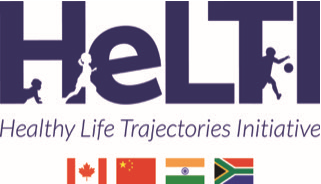 HeLTI Council
April 2023
Sustainability of 
the Teams and the Research Committee
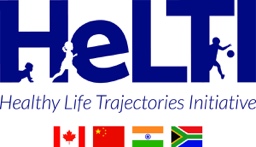 Sustain expertise and leading roles:
each team developed a succession plan for leading roles with appropriate mentoring
Foster/develop the leadership of current team members
so that they can undertake new leadership roles
Acquire new expertise and capacity in the team
to increase teams’ ability to meet each phase requirements
Sustainability of 
the Teams and the Research Committee
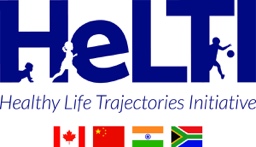 Challenge to keep team members and leaders engaged
keep good communication and transparency with co-I so that they know how they can contribute or benefit from the trials
Since the outcomes are long term, those who contribute significantly to the project may not benefit from its results
…
Sustainability of 
data and biorepository management
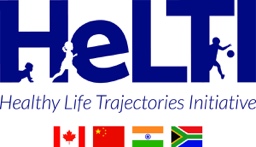 Costs associated with data maintenance and sharing process
to maintain Database on servers and clean data before access
to process data access applications and data sharing for ancillary studies
Costs associated with biobanks management
for biobank maintenance and quality control
for the process to provide biospecimens for in-site analyses or sharing
Sustainability of 
data and biorepository management
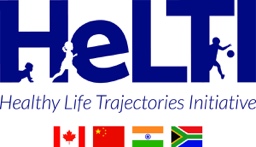 These costs are assumed by each team at this time, but the RC is working on a plan to sustain the data and biobank management
RC expects contributions from stakeholders: host institutions, funders, researchers grants, etc. 
RC is looking for an efficient strategy to share data across country and with researchers outside HeLTI
…
Sustainability of 
…
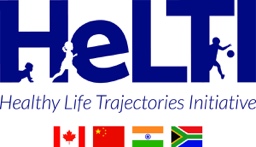 …